FEWS NET Enhanced Flood Monitoring – East Africa, West Africa, southern Africa and Yemen
February 07, 2022, Hazard Briefing

FEWS NET Science Team:
USGS, NASA, NOAA, UCSB+Regional Scientists
Flooding Polygons
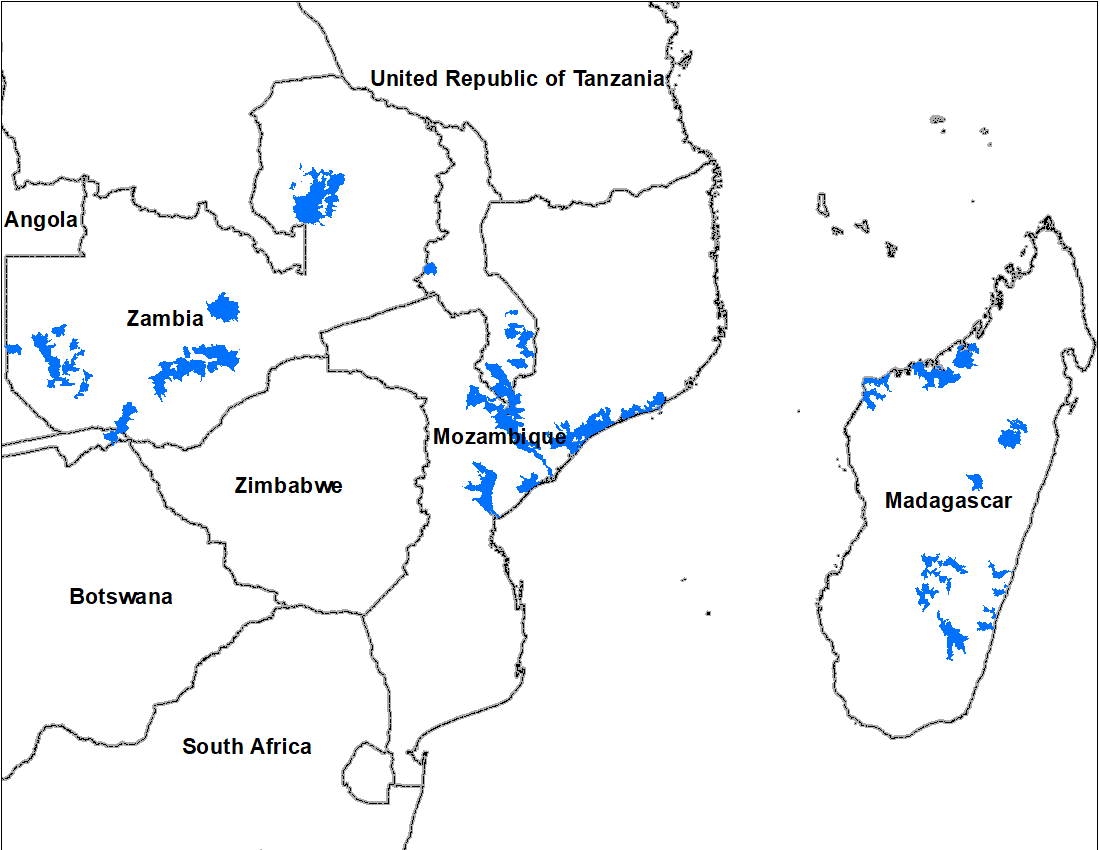 Inundation in the Sudd Wetlands
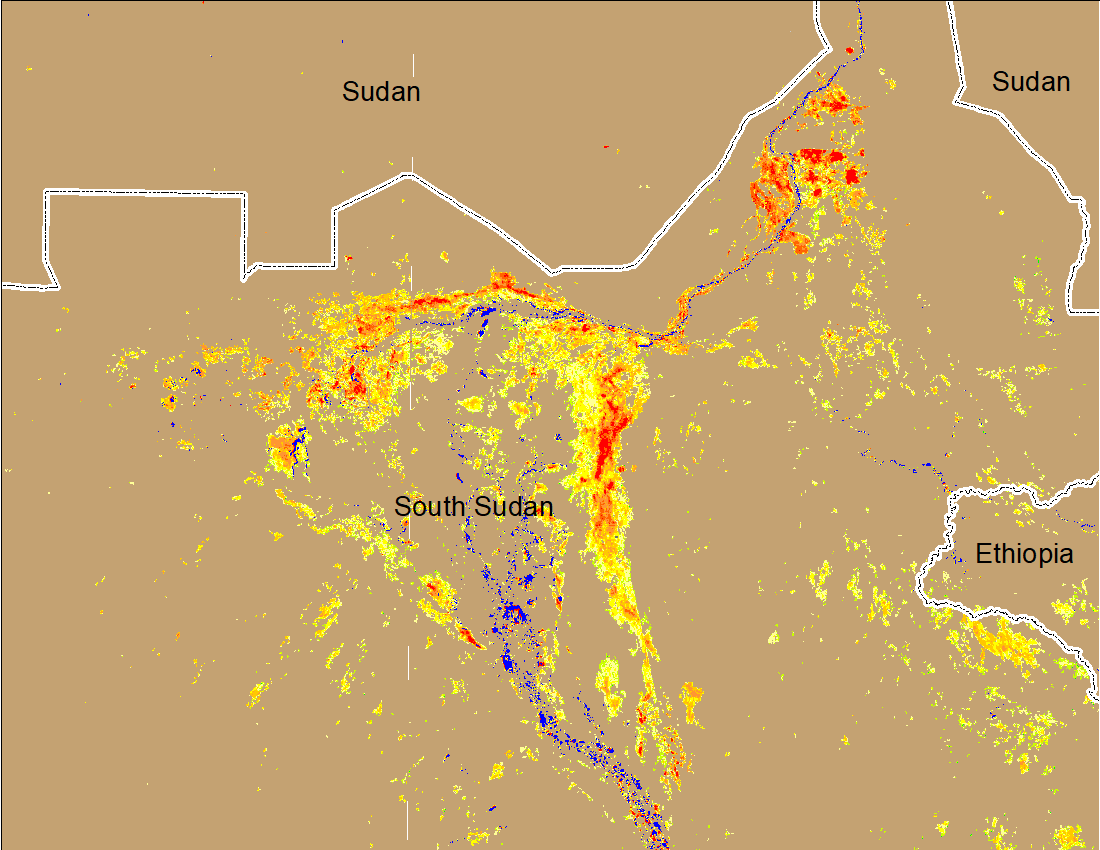 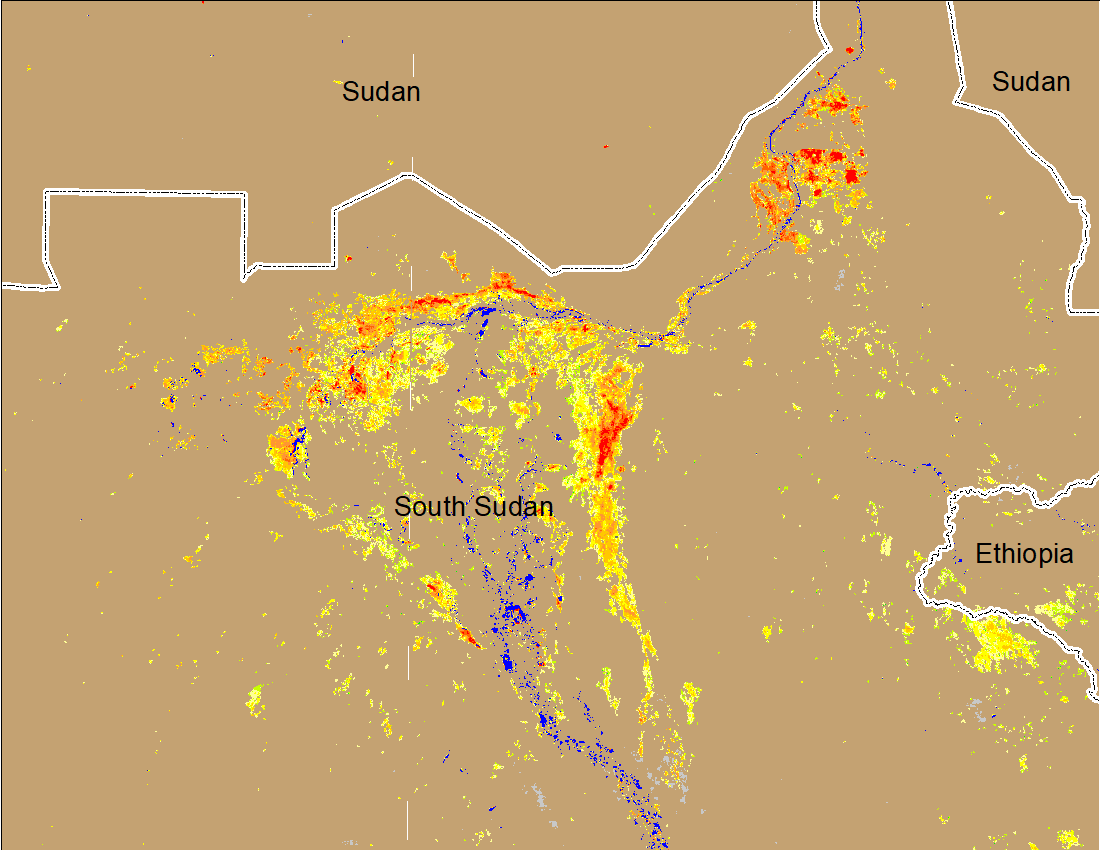 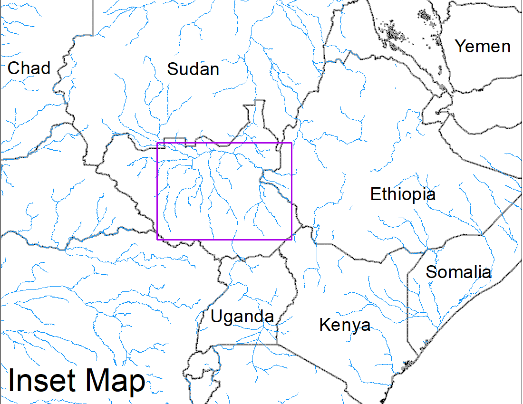 Northern Sudd Wetlands
Northern Sudd Wetlands
Sobet River
Sobet River
Akobo River
Akobo River
Pibor River
Pibor River
(% of the pixel)
(% of the pixel)
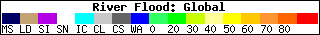 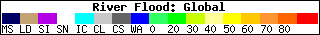 NOAA VIIRS 5-day composite: 2-7 Feb 2022
NOAA VIIRS 5-day composite: 26-30 Jan 2022
Inundation conditions remain unchanged
Flooding in Zambia
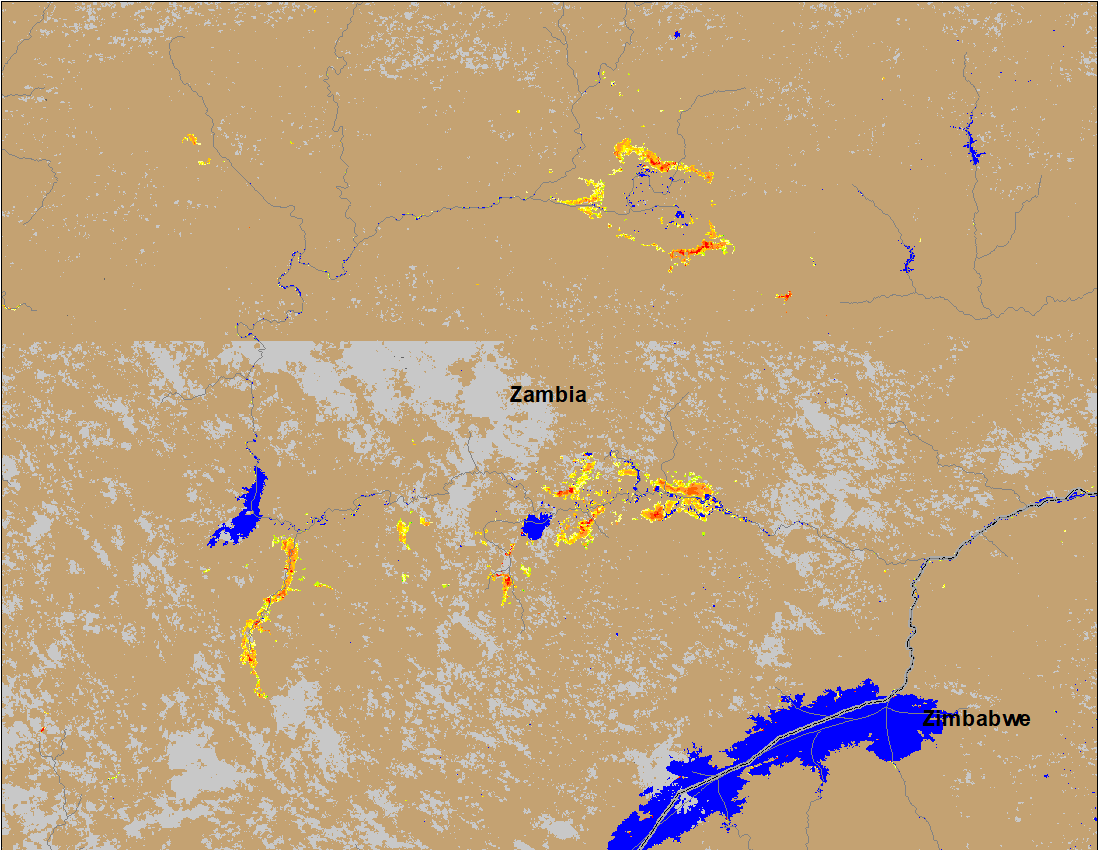 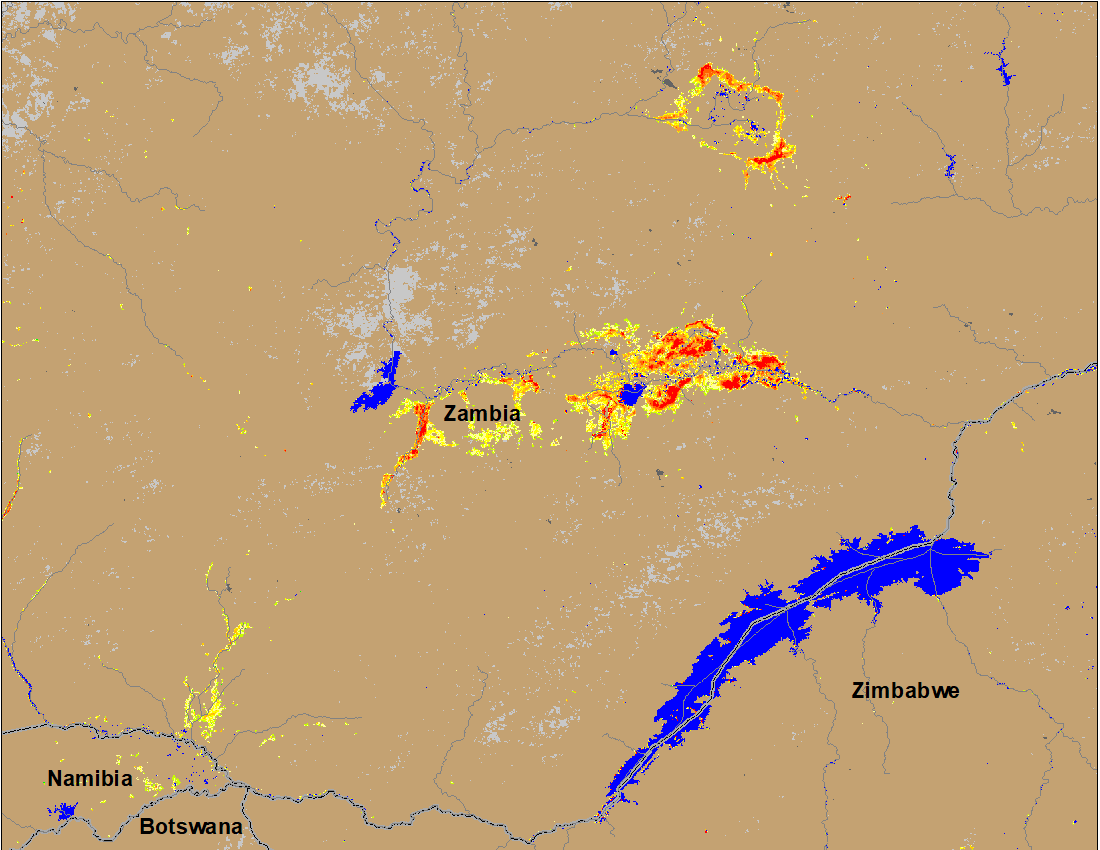 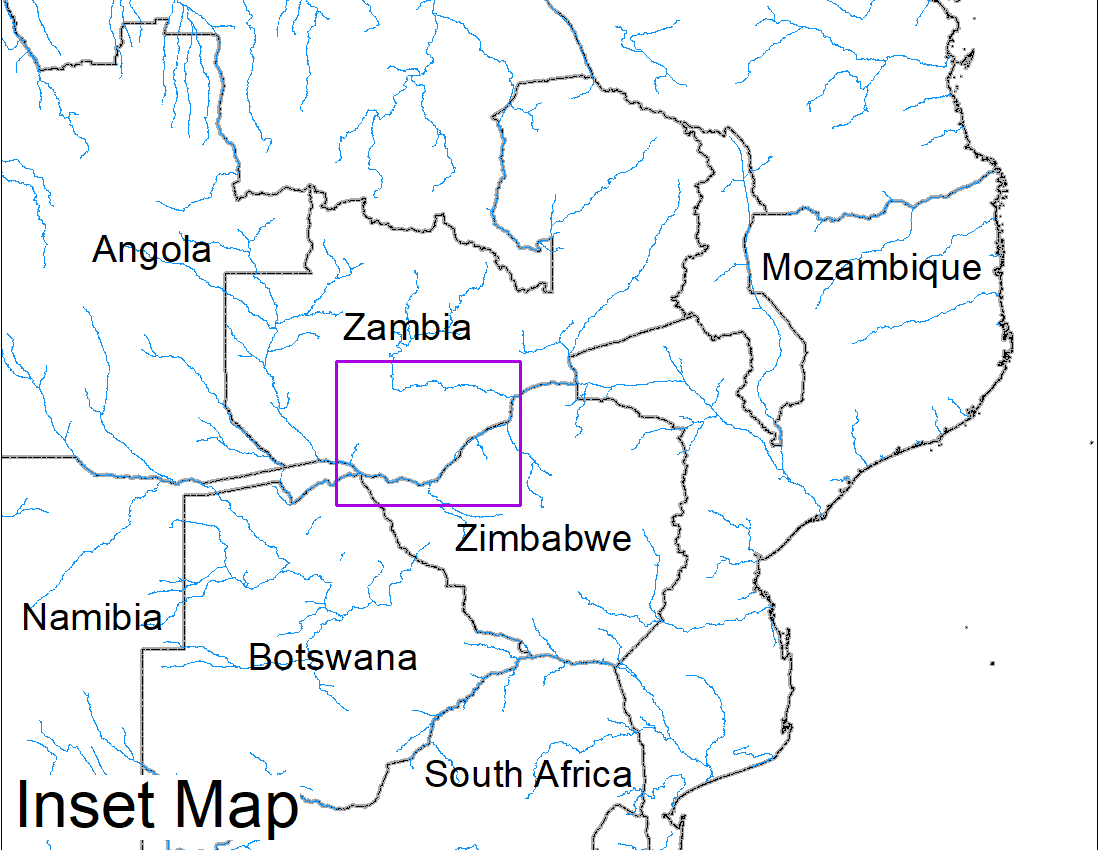 (% of the pixel)
(% of the pixel)
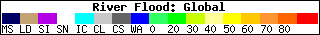 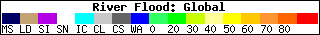 NOAA VIIRS 5-Day composite: 26-30 Jan 2022
NOAA VIIRS 5-Day composite: 2-7 Feb 2022
Flooding conditions worsened in the past 5 days with newly inundated areas along the Zambia and Namibia boarder
Flooding in Madagascar
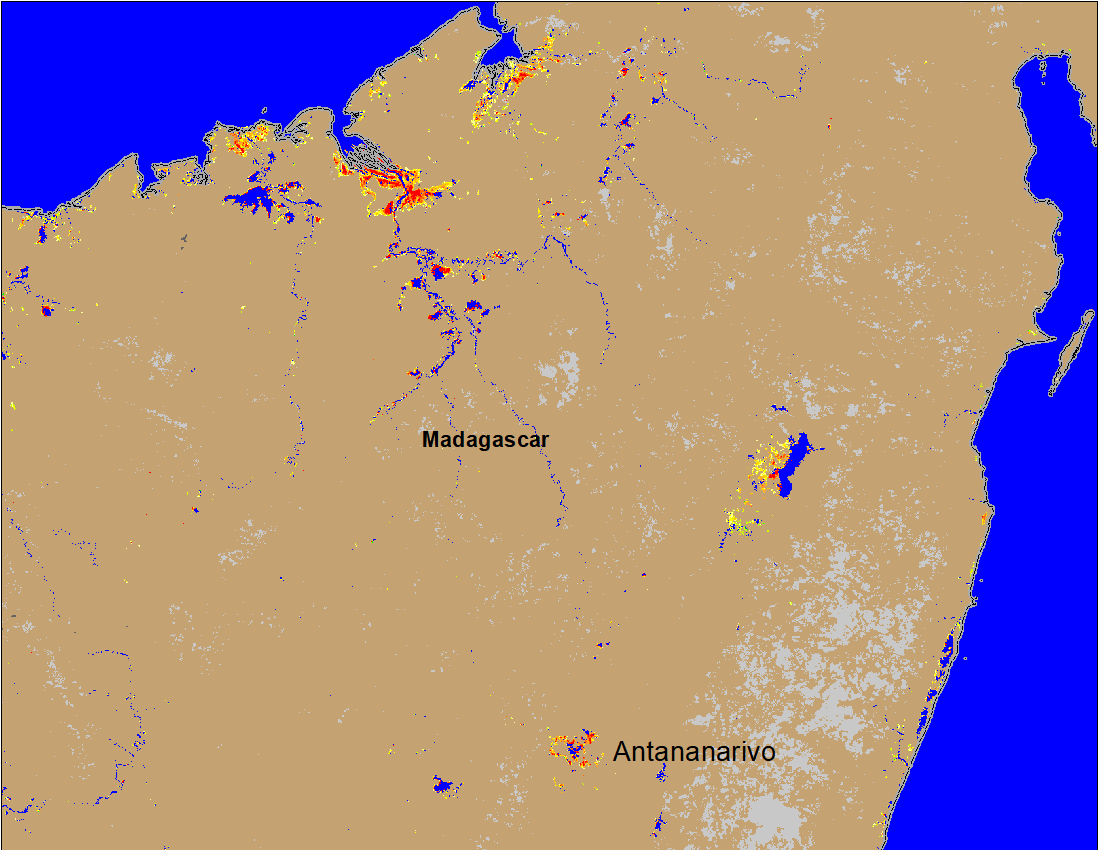 Flooded areas from Tropical Cyclone Ana have declined substantially
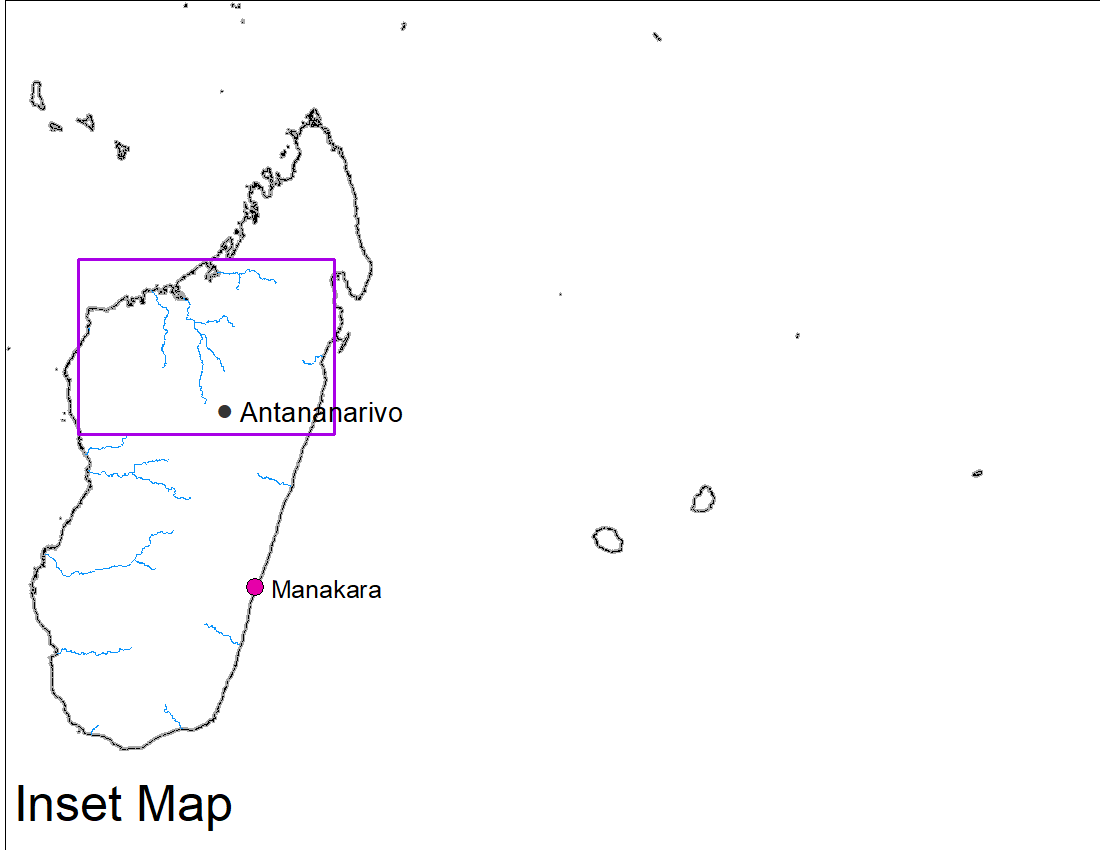 (% of the pixel)
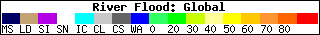 NOAA VIIRS 5-Day composite: 2-6 Feb 2022
Flooding in Madagascar (Tropical Cyclone Batsirai)
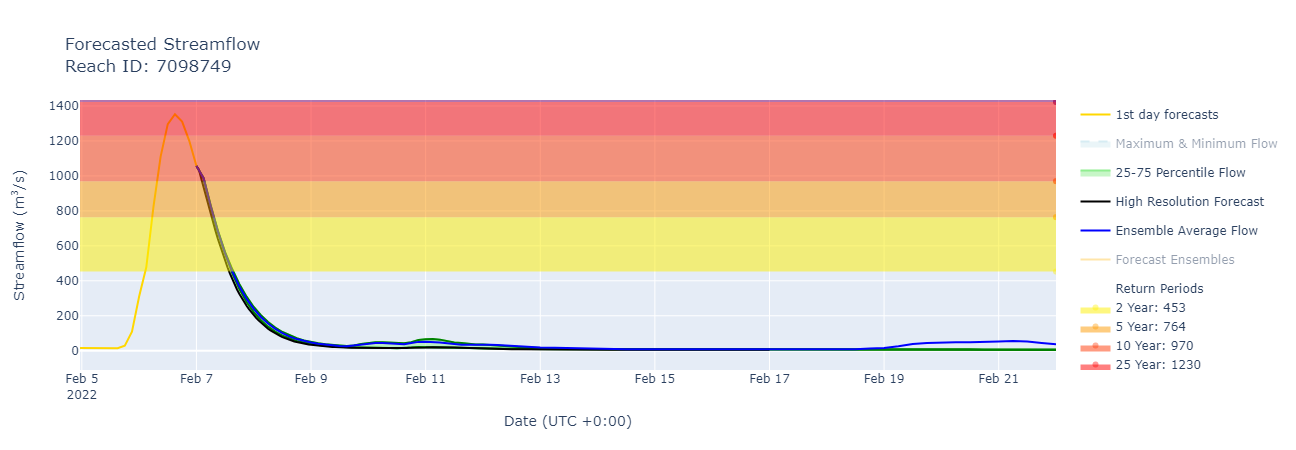 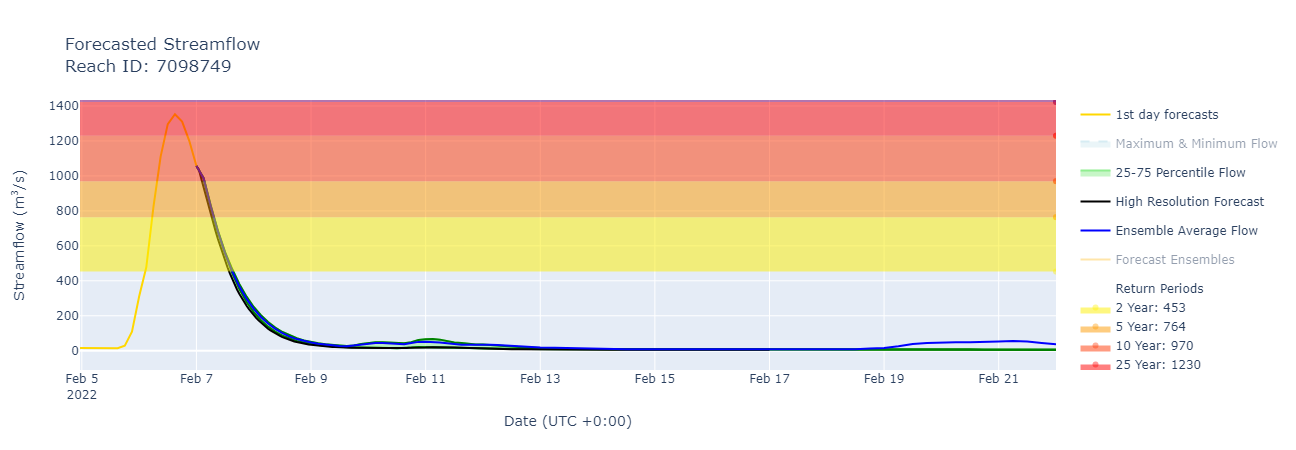 Zomandao River
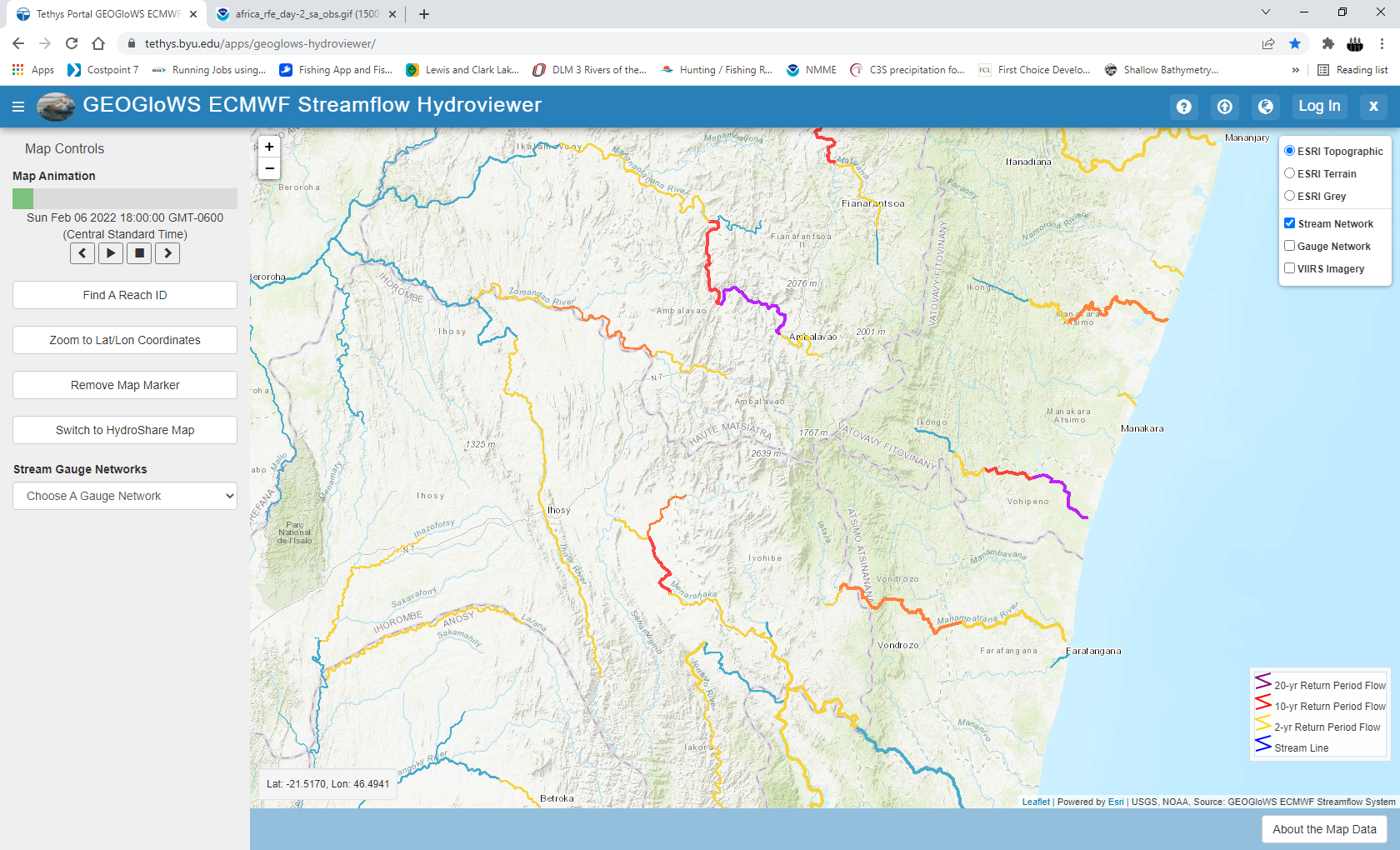 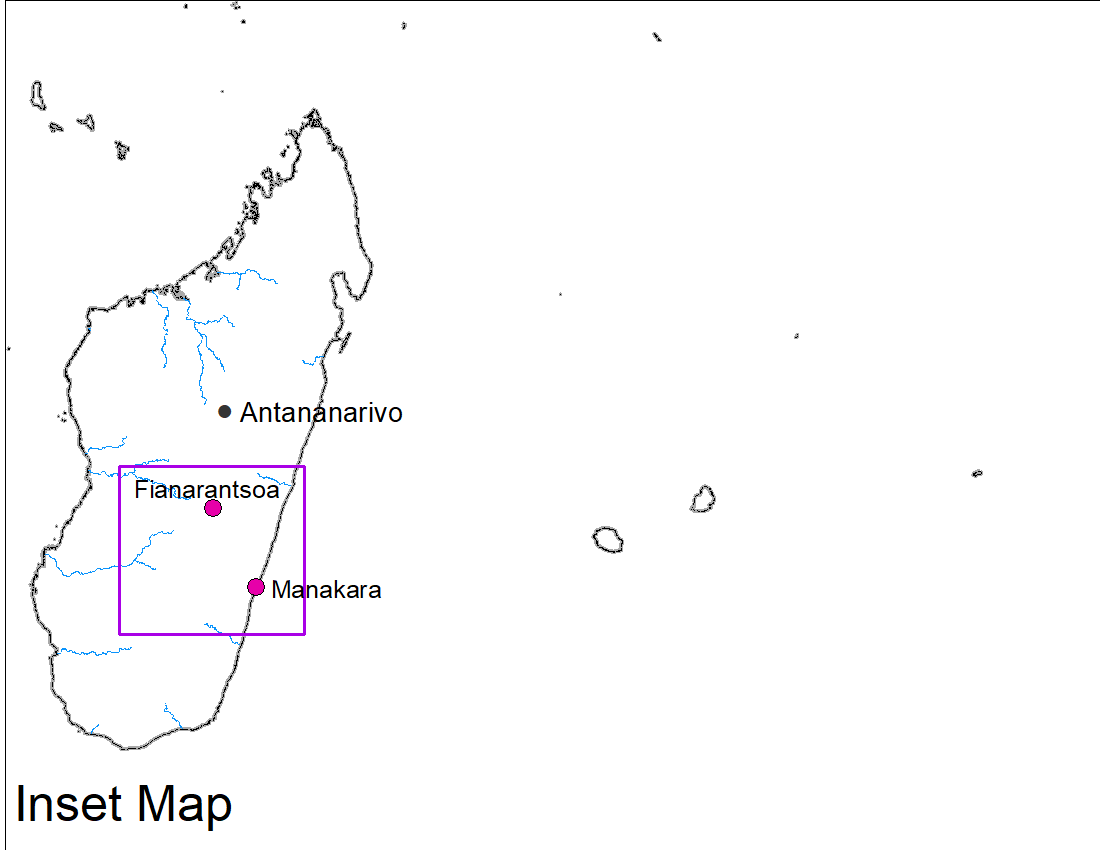 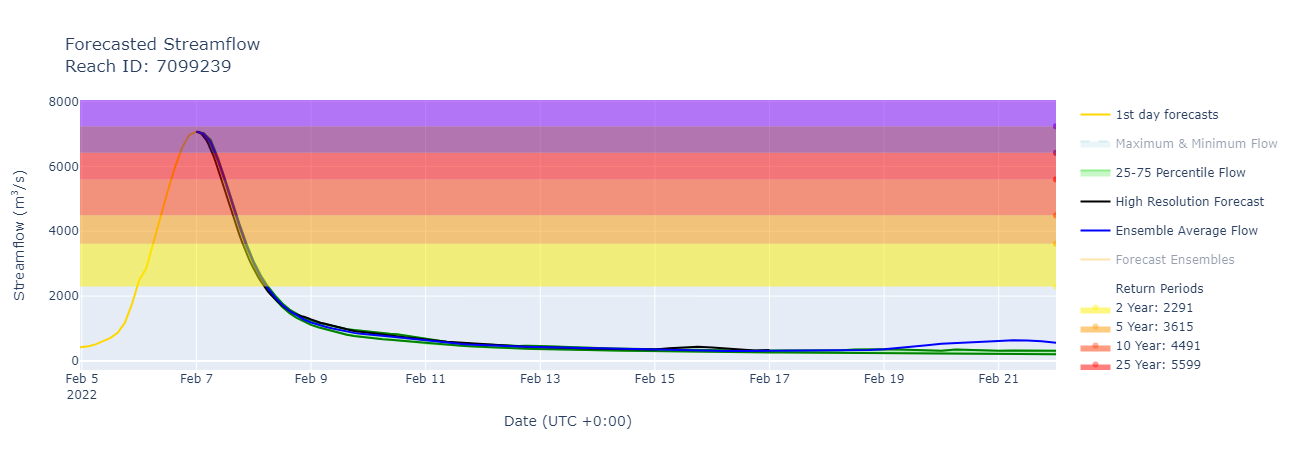 Matatana River
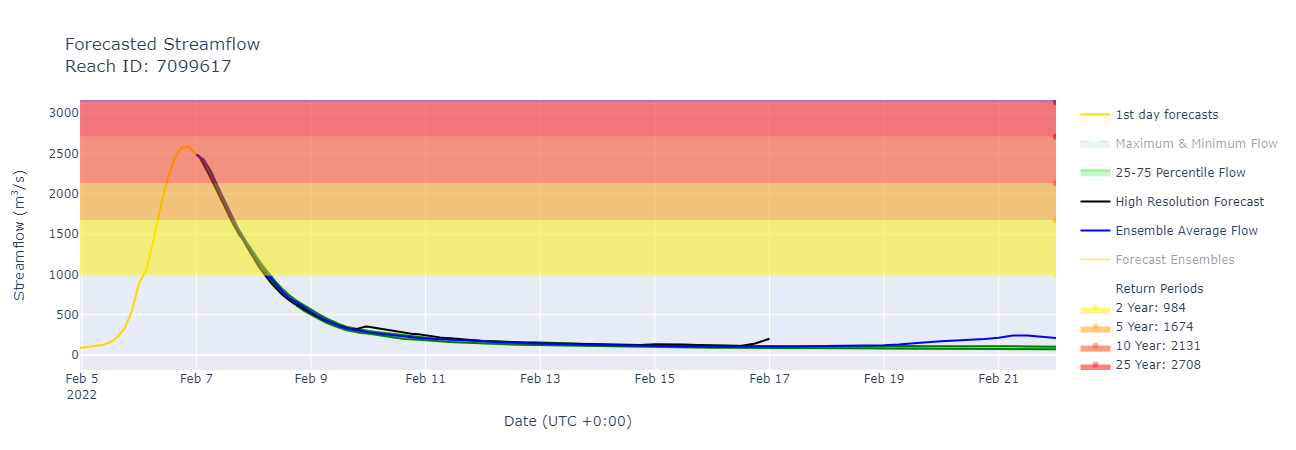 Manampatrana River
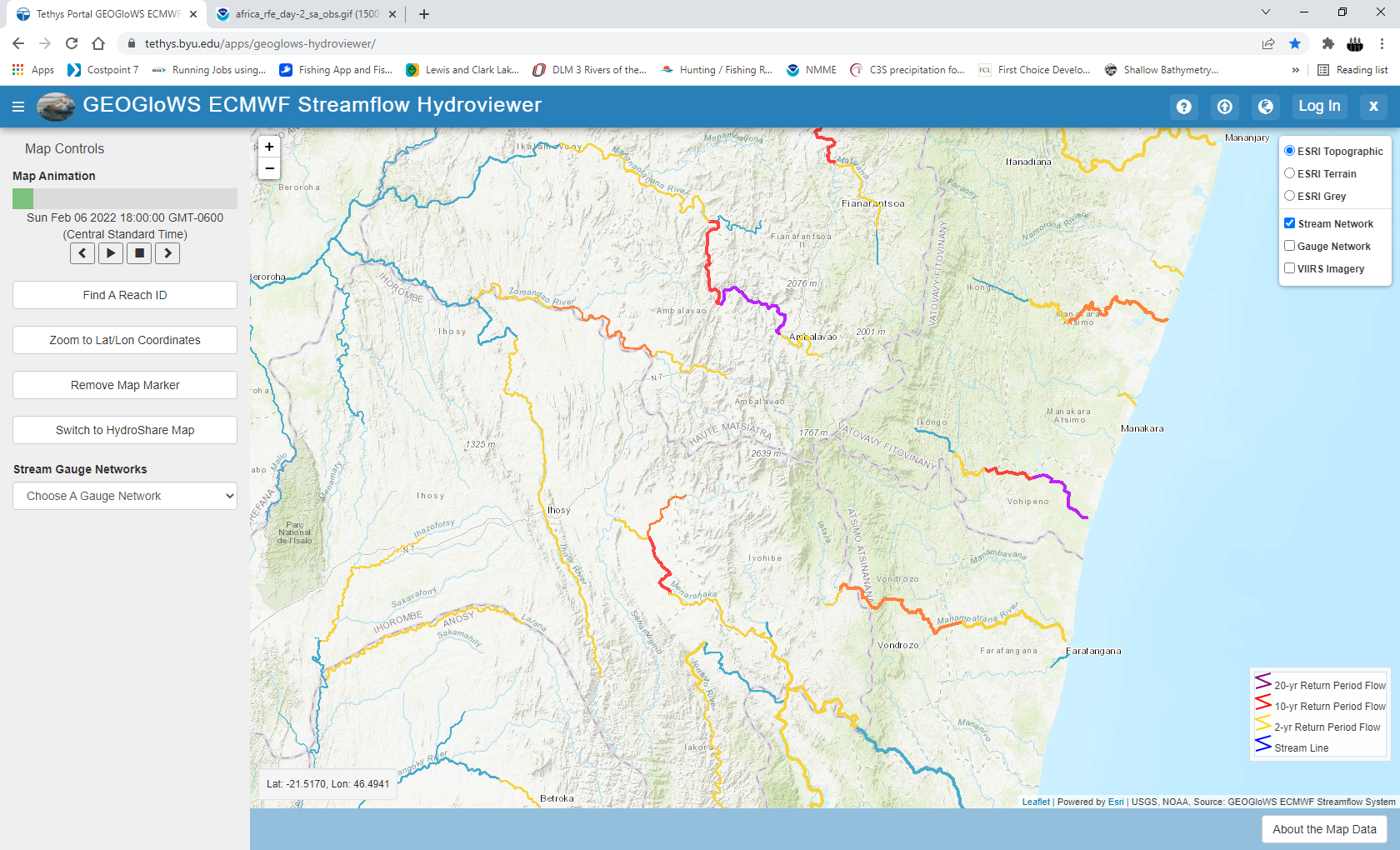 GEOGloWS streamflow forecast Feb 5-20, 2022
Discharges at many rivers were expected to be between 2 to 25-yr return period levels
Flooding in Madagascar (Tropical Cyclone Batsirai)
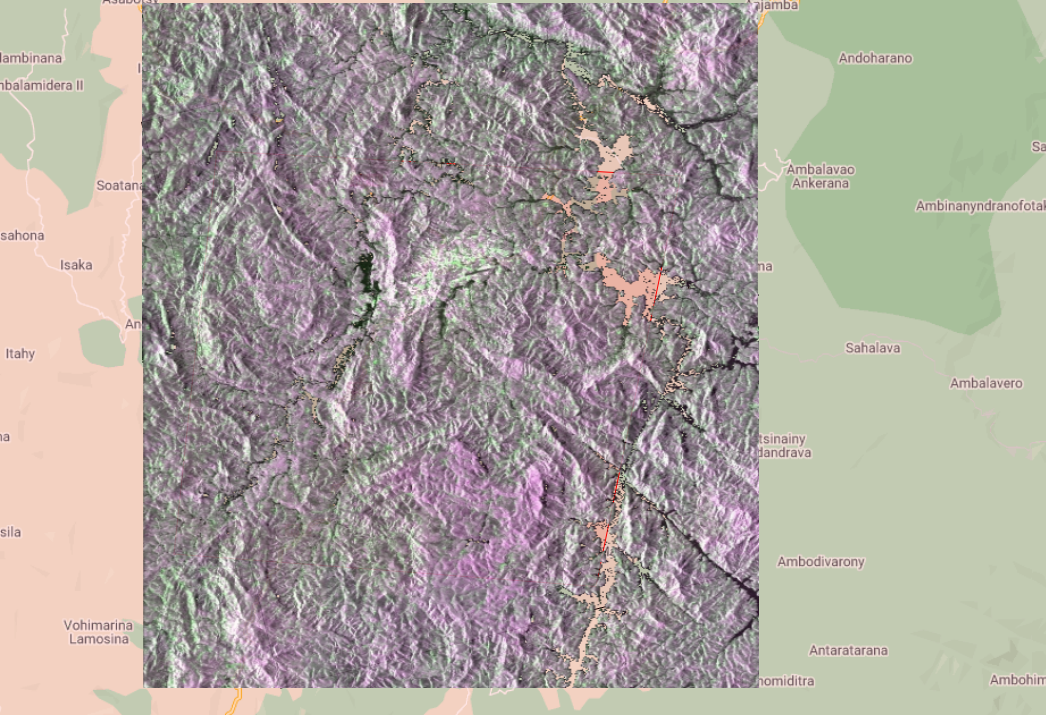 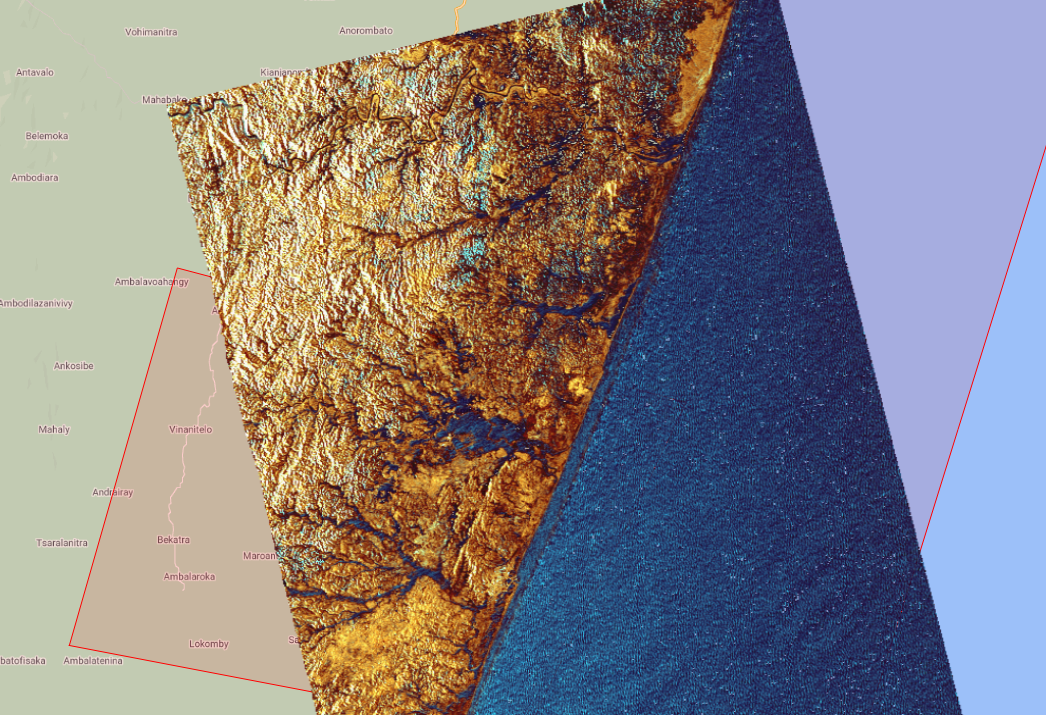 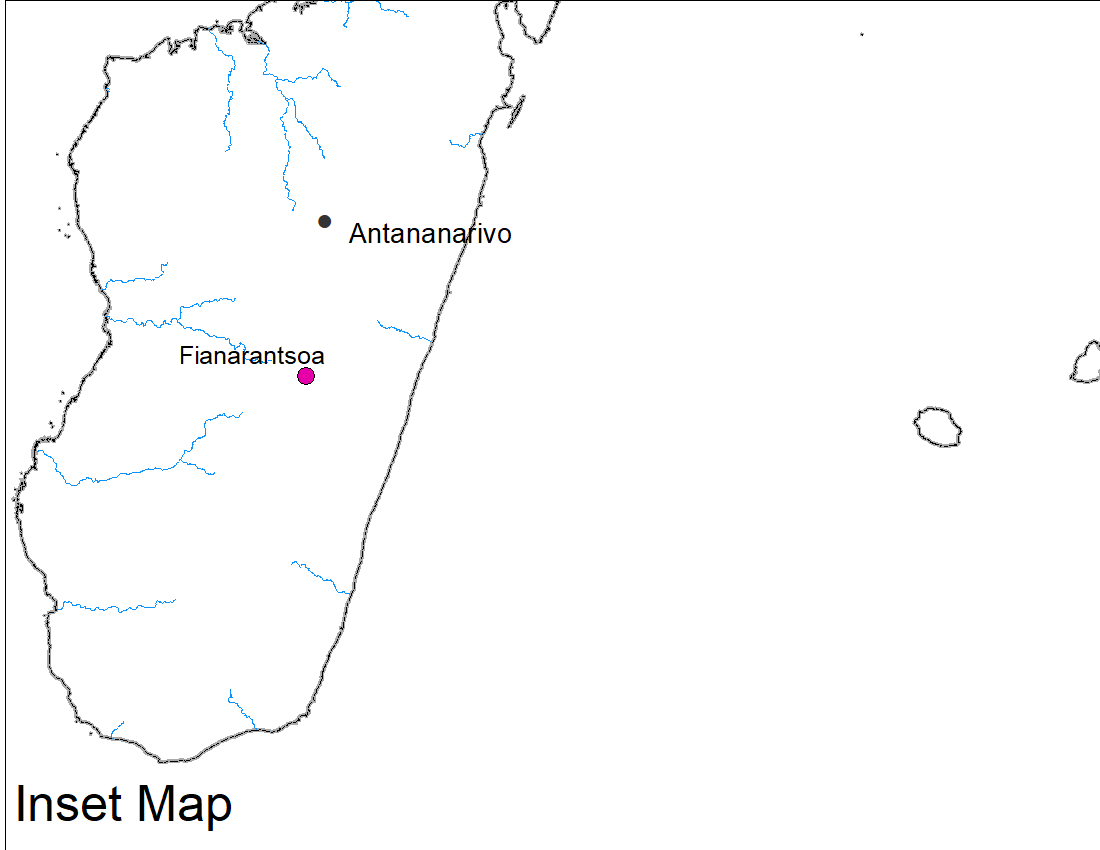 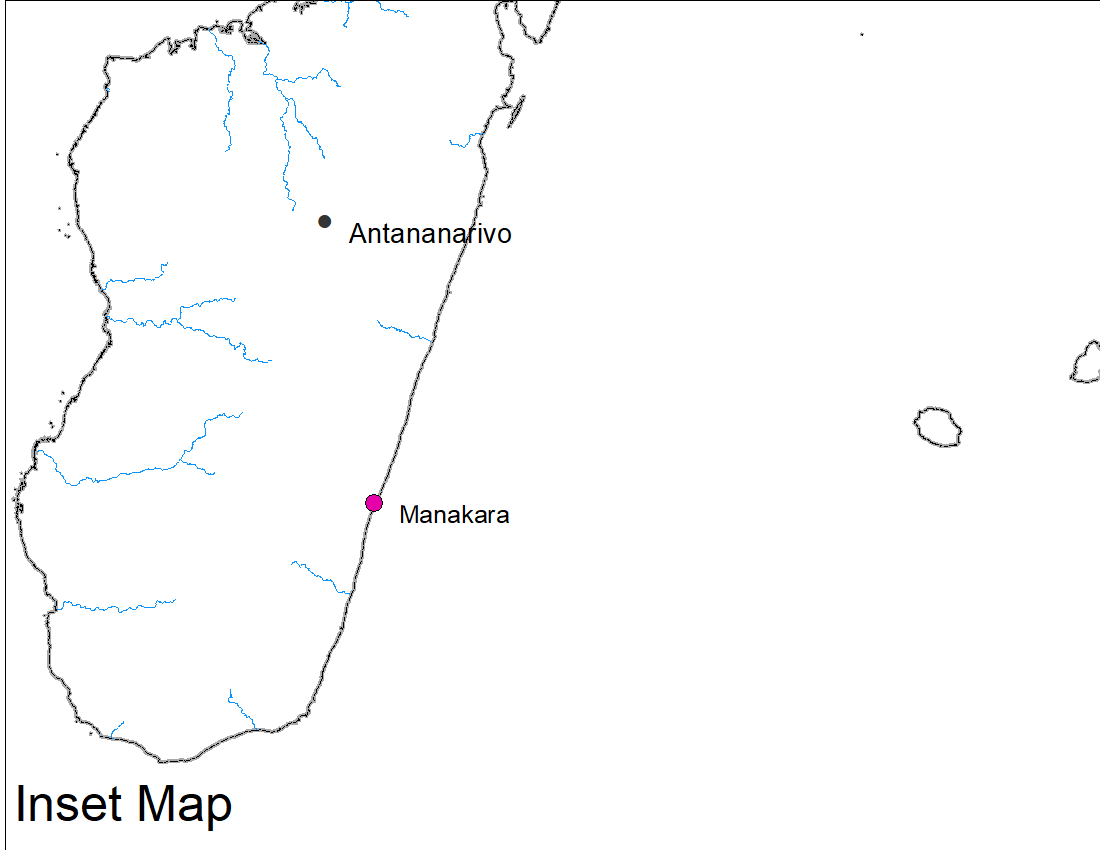 Flooded areas
Flooded areas
SAR-Saocom 1B
Source: International Charter (RADARSAT Constellation Mission) ~1.3m resolution
First Rapid Flooding Impact of Batsirai
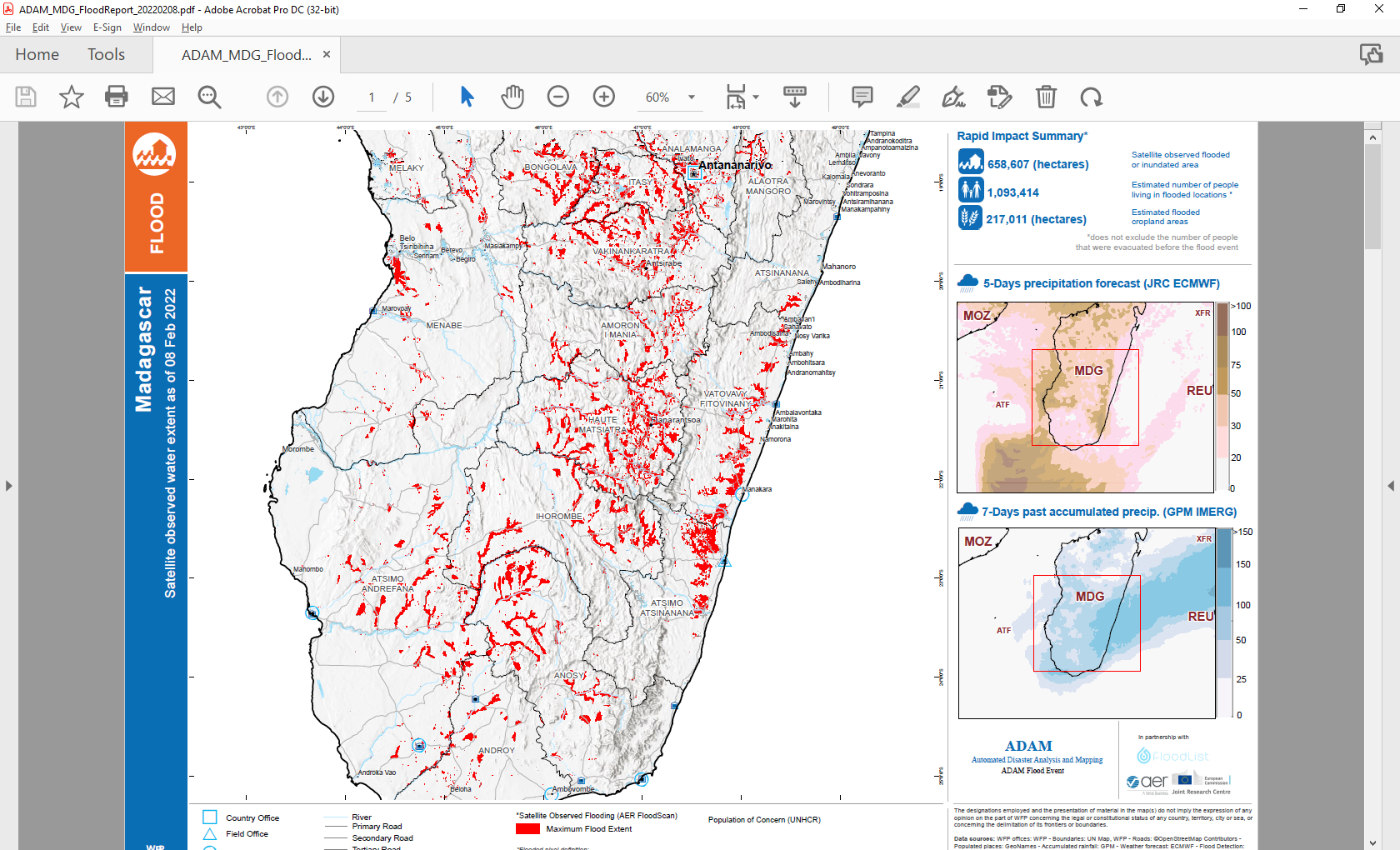 As of Feb 8, 2022
Based on JAXA AMSR2 and NASA GMI data
Flooding in Mozambique and Malawi
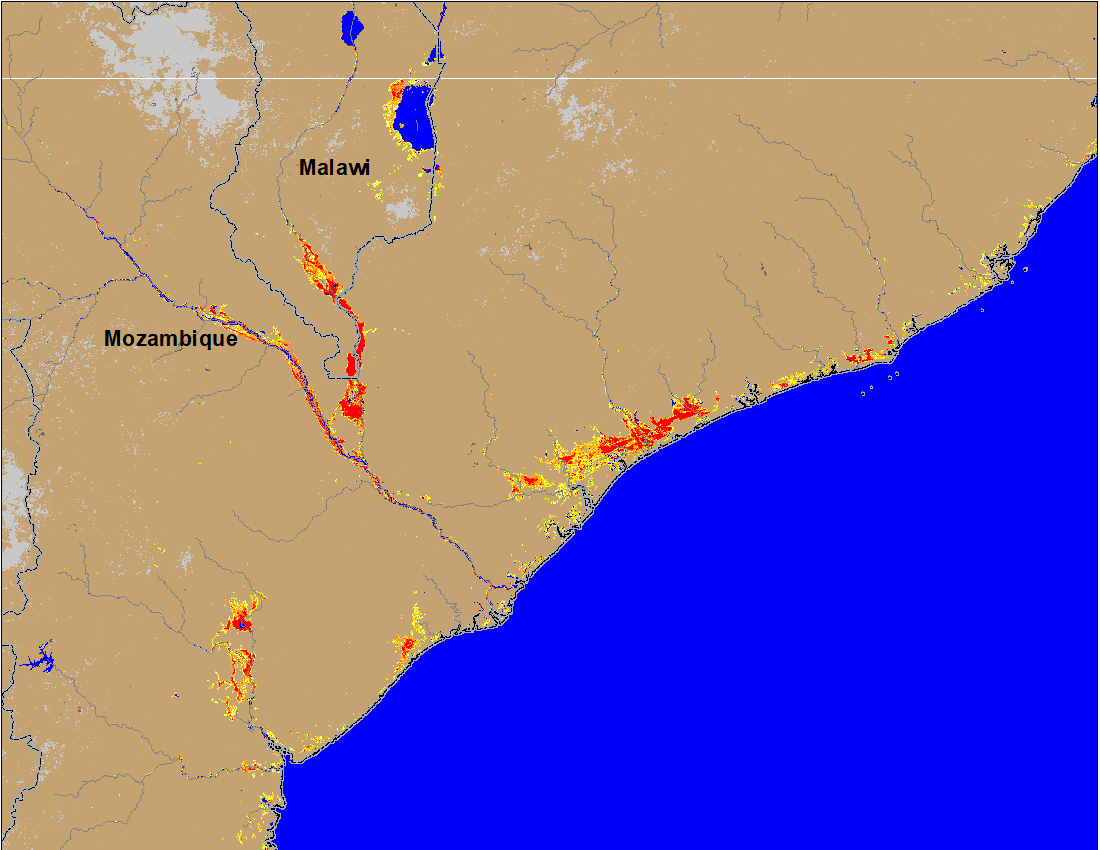 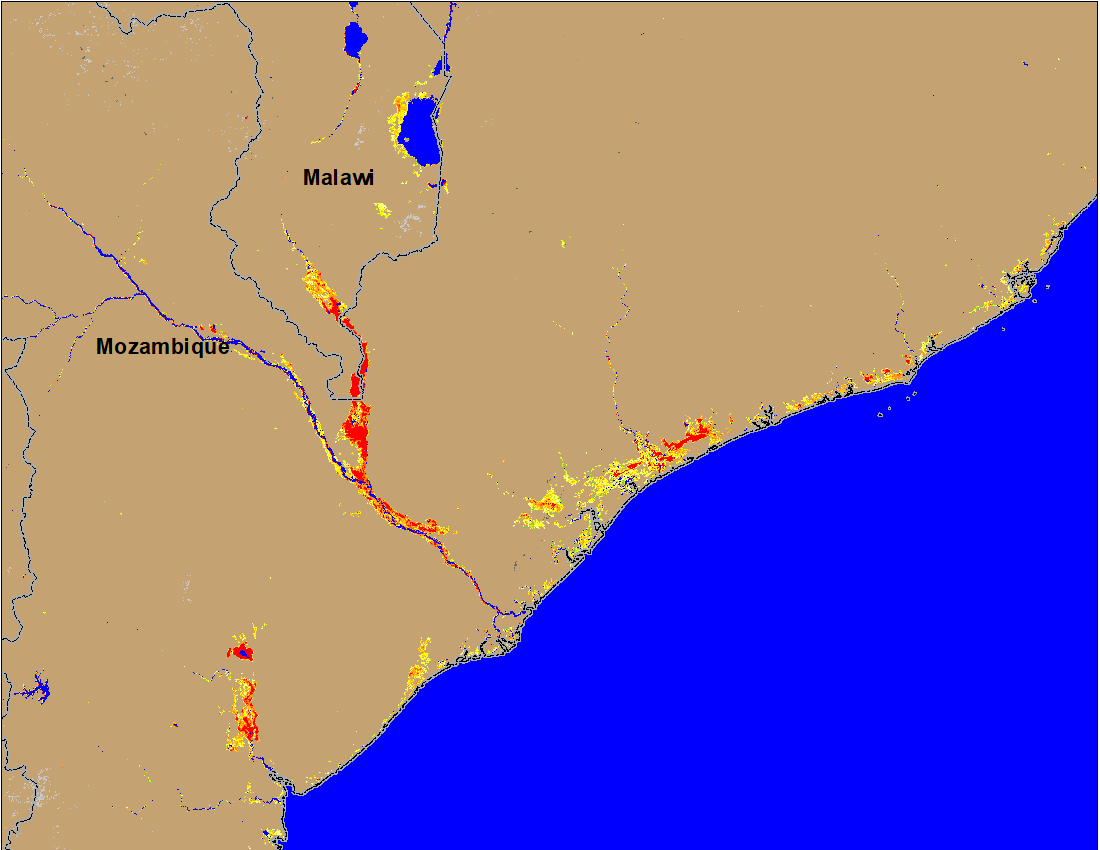 (% of the pixel)
(% of the pixel)
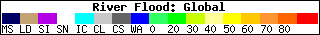 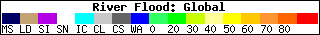 NOAA VIIRS 5-Day composite: 26-30 Jan 2022
NOAA VIIRS 5-Day composite: 2-6 Feb 2022
No significant change in the flooded areas compared to last week, Batsirai impact restricted to Madagascar